CSCE 590April 14, 2020
Marketing and Selling Your Products
Chapter 10
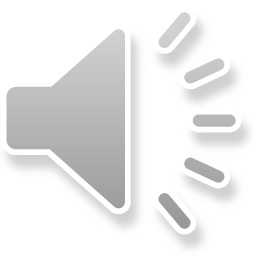 Project Milestone 7
Continue working on Business Plan
Section 1
•Title page – details
•Table of content – (space holder for now)
•Executive summary – (space holder for now)
Section 2
1.Description of business – details
2.Description of industry – details
3.Technology plan – details (use the HW 5 IP identifications to reach a group agreement)
4.Marketing plan – (Details)
5.Financial plan – (Details)
6.Product outsourcing plan – (space holder for now)
7.Organization plan – (space holder for now)
8.Operational plan – (space holder for now)
9.Summary – (space holder for now)
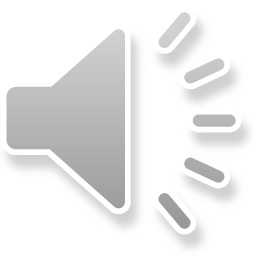 Project Milestone 7
4.Marketing plan (see today’s lecture)
Market segment: criteria and size
Core product and its version for market segments
Price
Distribution
Promotion 
5.Financial plan
12 financial statements describing forecasted revenues and costs
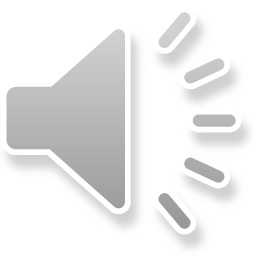 Recap from last class
Launching Strategies
Enterprise-level
Corporate-level
Business-level
Functional-level

Launching again-and-again
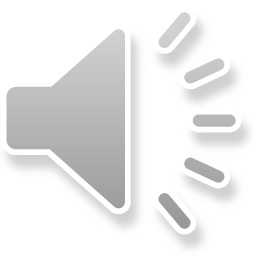 Launching and Growing your Venture
Solving a problem
Focus on consumers

Need: Sound marketing strategy
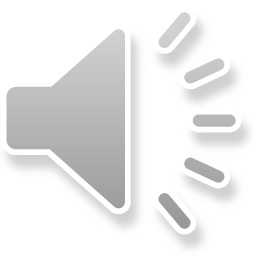 Target Market Selection
Market segment criteria:
Demographic 
Geographic
Psychological 
Benefits 
Volume of use
Controllable marketing elements
Market segment must be:
Sufficient size
Able to be reached cost effectively
Satisfied
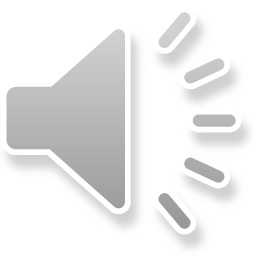 Satisfied Customer
If the perceived performance of the product/service matches the expectations
Satisfied customer will
Repeat purchase
Become a loyal customer
Word of mouth advertising
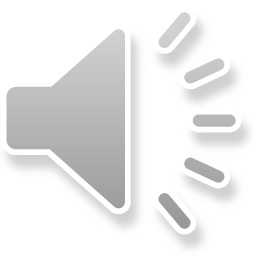 Customer Expectations
Past buying experiences
Competition information
Experiences with the product/service
Opinion of others
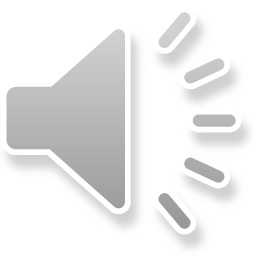 Purchasing Product/Service
Recognition
Information search 
Information evaluation
Purchase decision
Post-purchase behavior

Adoption curve
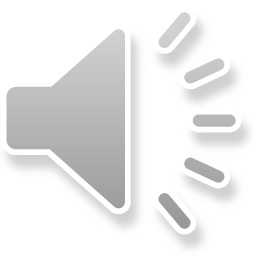 Marketing
Technology marketing process
The marketing mix: controllable marketing activities
Product mix
Price mix
Placement mix
Promotion mix
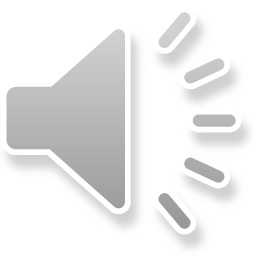 Product Mix
Quality 
Breadth/depth of line
Guarantee
Service
Package
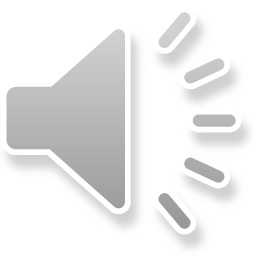 Price Mix
Price/consumer
Price/cost
Price/competition
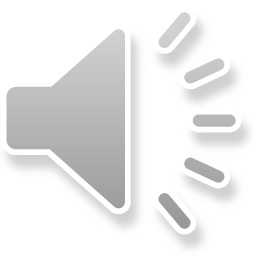 Distribution Mix
Retailers
Wholesalers
Representatives
Storage
Inventory
Transportation
warehousing
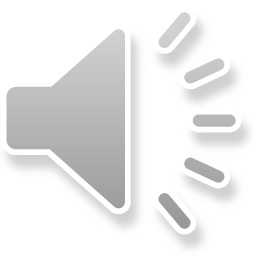 Promotion Mix
Advertising
Personal selling
Publicity
Sales promotion
Social media
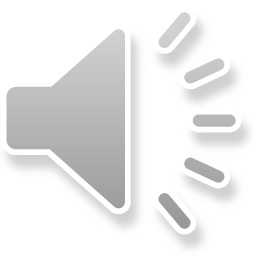 Next Class
Marketing and Selling Your Product
Pricing
Kevin Hale - Startup Pricing 101, https://cse.sc.edu/files/CIScurriculumFall2016.pdf
Pricing - Stanford Strategic Marketing of High Tech and Clean Tech, https://www.youtube.com/watch?v=ab3ezrDPcaQ
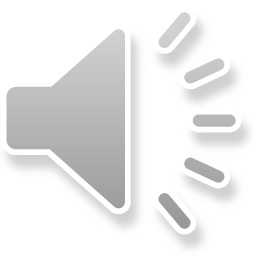